CS 341: Algorithms
Lecture 13: graph algorithms IV – minimum spanning trees
Readings: see website
Trevor Brown
https://student.cs.uwaterloo.ca/~cs341 
trevor.brown@uwaterloo.ca
1
Weighted undirected graph
Problem can also be defined for directed graphs…
Consider an undirected graphin which each edge has a weight (or cost)
l
18
6
19
a
7
h
5
14
j
f
4
k
10
c
8
b
12
16
2
1
3
15
9
i
d
e
20
g
13
11
17
2
Minimum spanning tree (MST)
A tree (connected acyclic graph) that includes every node,and minimizes the total sum of edge weights
l
l
18
6
19
a
a
7
h
h
5
14
j
j
f
f
4
k
k
c
10
c
8
b
b
12
16
2
1
3
15
9
i
i
d
d
e
e
20
g
g
13
11
17
Problem can also be defined for minimum spanning forest. Algorithm taught here works.
3
Application: internet backbone planning
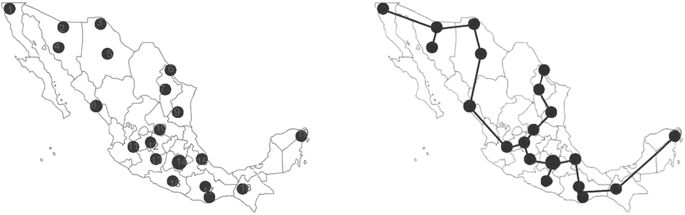 Want to connect n cities with internet backbone links
Direct links possible between each pair of cities
Each link has a certain dollar cost (excavation, materials, distance & time, legal costs…)
Want to minimize total cost
4
[Speaker Notes: Also works for planning highways, water pipes, electrical grid, …]
Application: Image segmentation [paper]
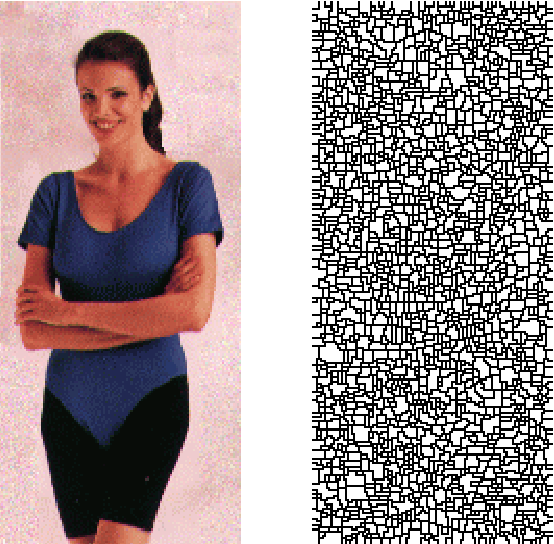 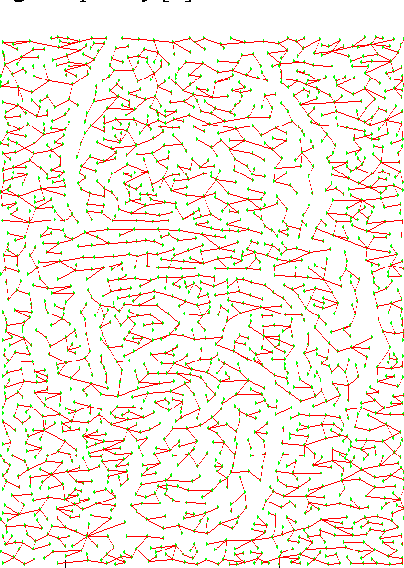 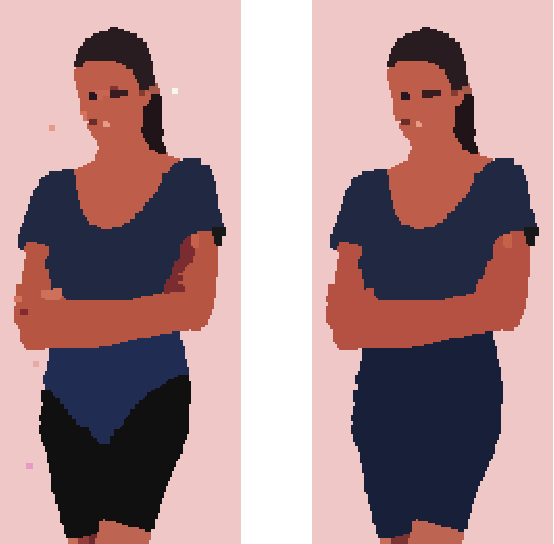 Segments are easier for a machine learning algorithm to understand.
break image into regionsby colour similarity
via other techniques
turn regions into nodes,and add edges between themwith weights = “dissimilarity,”then build MST
break MST into large,highly similar segments,and assign the dominantcolour to each segment
Just for fun, don’t need to know this
5
Application: Curvilinear feature extraction
Want a machine to recognize this object
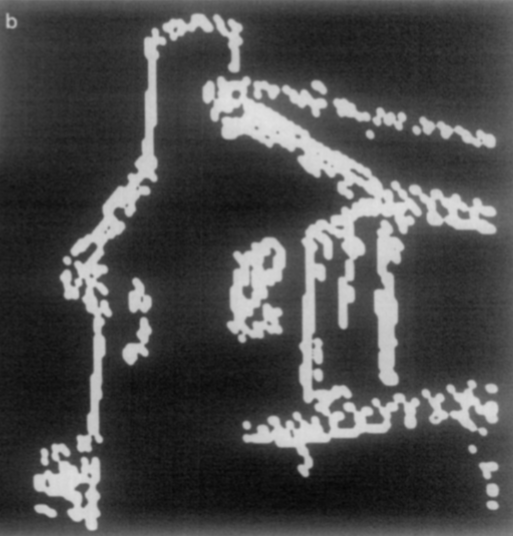 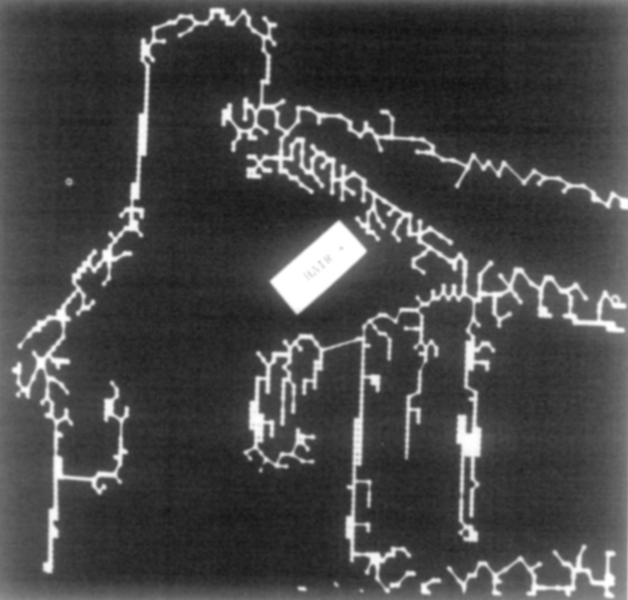 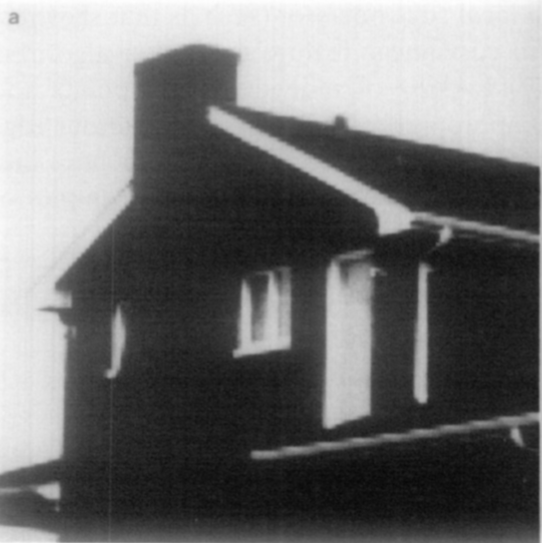 Edge
detection
algorithm
MST
[Paper]
Input to image recognition alg.
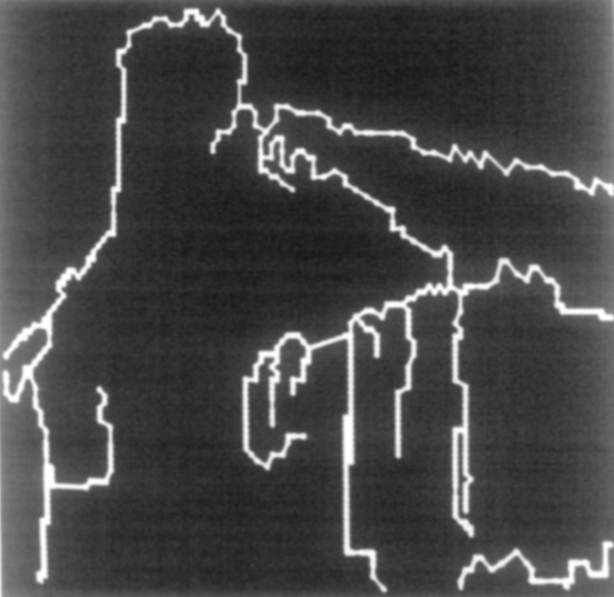 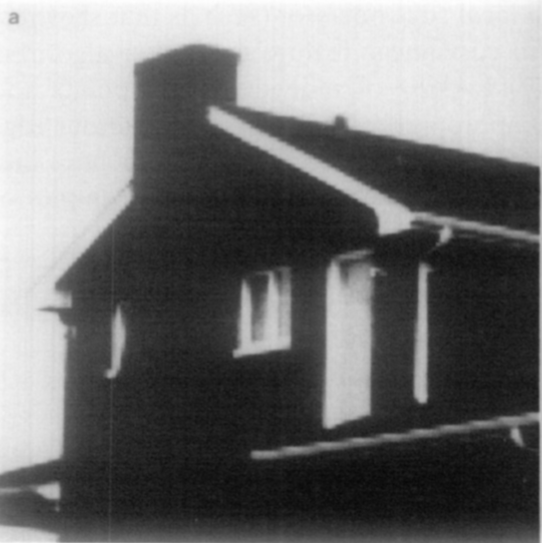 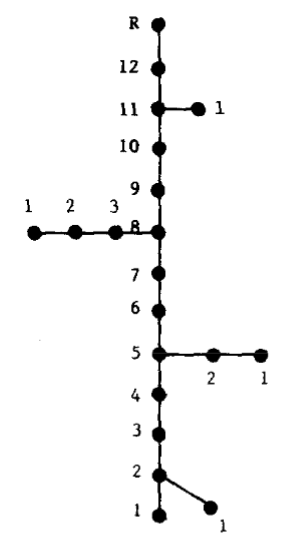 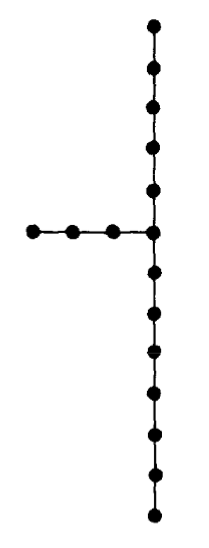 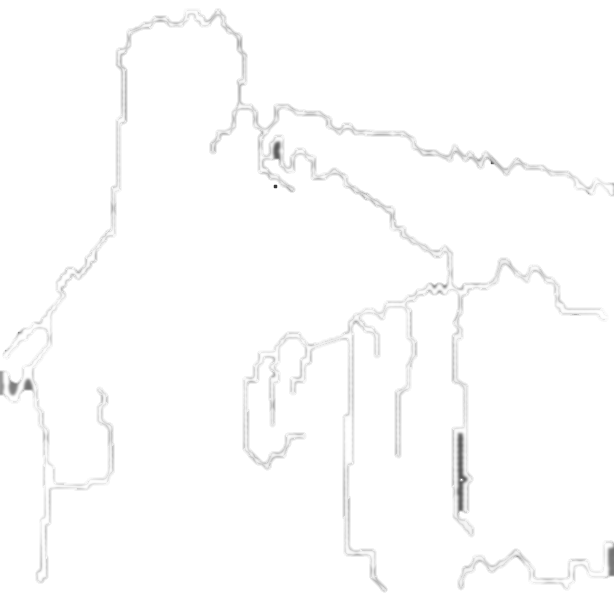 Final
result
“Hair”
removal
Just for fun, don’t need to know this
6
Useful tree facts
a
l
d
a
c
h
f
j
k
c
b
b
redrawingas a tree
i
d
e
e
g
f
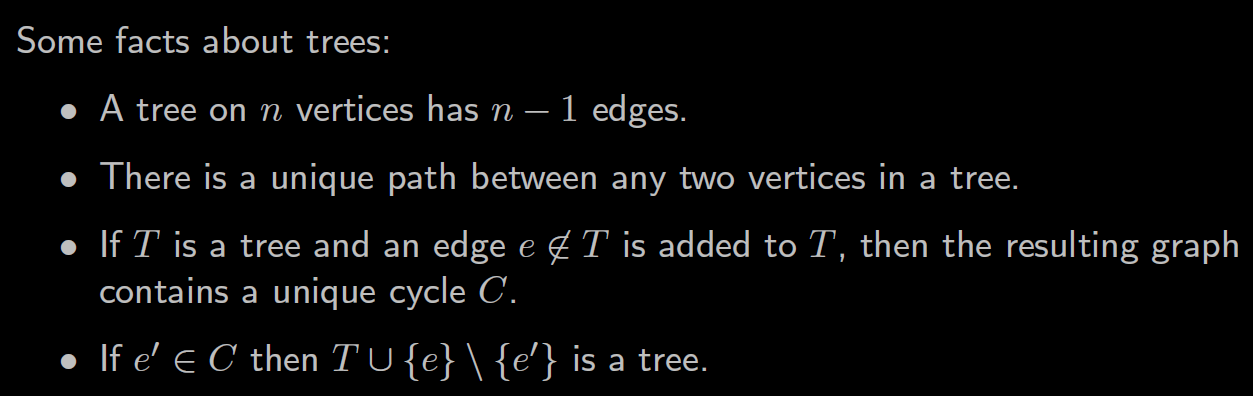 h
j
i
k
g
l
7
[Speaker Notes: Last bullet point means: if you add edge e to a tree and create a cycle C, then removing any other edge e’ in C will break the cycle and produce a tree.]
A Cut of a graph
Definition: 	a cut in a graph G = (V,E) is a partition of V					into two non-empty subsets S and V \ S
V\S
l
S
18
6
19
a
7
h
5
14
j
f
4
k
10
c
8
b
12
16
2
1
3
15
9
i
d
e
20
11
g
17
13
21
8
The cutset of a cut
Edges in the cutset are also said to “cross the cut”
Definition: 	given a cut (S, V\S), the cutset is the set of edges					with one endpoint in S and the other in V\S
V\S
l
S
18
6
19
a
7
h
5
14
j
f
4
k
10
c
8
b
12
16
2
1
3
15
9
i
d
e
20
11
g
17
13
21
9
The cut property
The minimum weight edge is also called the “lightest edge”
Theorem: 	for any cut (S, V\S) of a graph G,					the minimum weight edge in the cutset					is in every MST for G
V\S
l
S
18
6
19
a
7
h
5
14
j
f
4
k
10
c
8
b
12
16
2
1
3
15
9
i
d
e
20
11
g
17
13
21
In every MST
This can also be referred to asthe lightest edge crossing the cut
10
Proof of The cut property
V\S
l
6
19
18
a
S
7
h
5
14
j
4
k
10
c
8
b
12
16
2
1
3
15
9
i
d
20
11
17
g
13
21
l
a
h
j
k
c
b
i
d
g
11
Proof of The cut property
V\S
S
21
l
6
19
This edge crosses the cut
18
a
h
5
14
j
4
10
k
c
8
b
12
16
2
3
15
1
Exchanging edges that cross the cut
9
i
d
20
11
17
g
13
12
Proof of The cut property
V\S
S
21
l
l
6
6
19
19
18
18
a
a
h
h
5
5
14
14
j
j
4
4
10
10
k
k
c
c
8
8
b
b
12
12
16
16
2
2
3
3
15
15
1
1
9
9
i
i
d
d
20
20
11
11
21
17
17
g
g
13
13
13
Proof of The cut property
V\S
S
21
l
l
6
6
19
19
18
18
a
a
h
h
5
5
14
14
j
j
And a tree contains all-to-all paths
4
4
10
10
k
k
c
c
8
8
b
b
12
12
16
16
2
2
3
3
15
15
1
1
9
9
i
i
d
d
20
20
11
11
21
17
17
g
g
13
13
14
Proof of The cut property
21
l
l
6
6
19
19
18
18
a
a
h
h
5
5
14
14
j
j
4
4
10
10
k
k
c
c
8
8
b
b
12
12
16
16
2
2
3
3
15
15
1
1
9
9
i
i
d
d
20
20
11
11
21
17
17
g
g
13
13
15
Recap: The cut property
Theorem: 	for any cut (S, V\S) of a graph G,					the minimum weight (lighest) edge					in the cutset (crossing the cut)					is in every MST for G
V\S
l
S
18
6
19
a
7
h
5
14
j
f
4
k
10
c
8
b
12
16
2
1
3
15
9
i
d
e
20
11
g
17
13
21
16
building an MST
Kruskal’s algorithm [introduced in this 3-page paper from 1955]
Greedy
Sort edges from lightest to heaviest
For each edge e in this order
Add e to T if it does not create a cycle
17
Example execution
How can we test forcycles as we go?
Increasing edge weights: 1, 2, 3, 4, 5, 6, 7, 8, 9, 10, 11, 12, 13, 14, 15, 16, 17, 18, 19, 20
14 would createa cycle: c, f, e, b, d, a, c
11 would createa cycle: d, e, b, d
8 would createa cycle: a, c, b, d, a
l
l
18
6
19
a
a
7
h
h
5
14
j
j
f
f
4
k
k
c
10
c
8
b
b
12
16
2
1
3
15
9
i
i
d
d
e
e
20
g
g
13
11
17
19 would createa cycle…
17 would createa cycle…
18 would createa cycle…
16 would createa cycle…
15 would createa cycle: g, f, h, j, I, g
20 would createa cycle…
Done!
18
Proof
l
l
18
6
19
a
a
7
h
h
5
14
j
j
f
f
4
k
k
c
10
c
8
b
12
16
2
1
3
15
9
i
i
d
d
e
20
g
g
13
11
17
19
Proof
l
l
18
6
19
a
a
7
h
h
5
14
j
j
f
f
4
k
k
c
10
c
8
b
12
16
2
1
3
15
9
i
i
d
d
e
20
g
g
13
11
17
So every edge chosen by Kruskal’s is in every MST
20
Implementing Kruskal’s
Sort edges from lightest to heaviest
For each edge e in this order
Add e to T if it does not create a cycle
How can we determine whether adding e would create a cycle?
21
Union find
To avoid strange/long names, keep one of the original set names
22
Kruskal’s using Union-Find
Each graph node is initially in its own subset
Add an edge  union two subsets
An edge creates a cycle IFFits endpoints are in the same subset
Union-find:
Graph:
a
a
7
c
c
8
d
b
2
3
b
d
Both endpoints already in same set! Do not add.
23
Pseudocode for Kruskal’s using Union-find
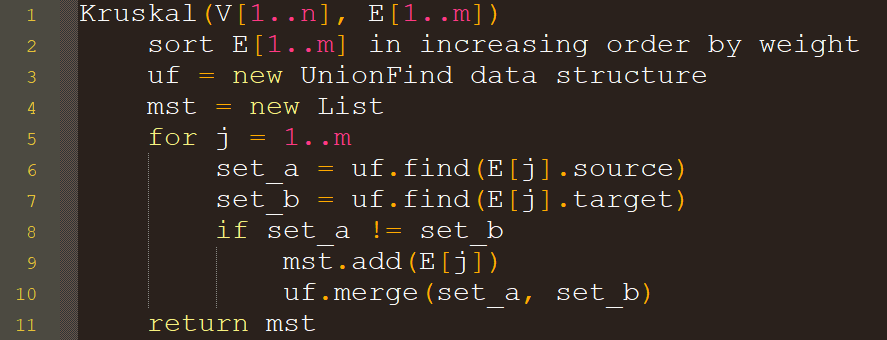 24
Time complexity?
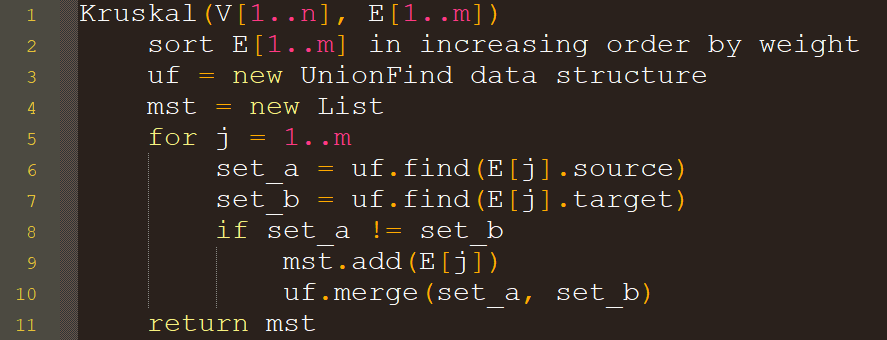 Need to know runtime for union find…
25
Other Notable MST algorithms
Prim’s algorithm
Incrementally extend a tree T into an MST, by:
Initializing T to contain any arbitrary node in G
Repeatedly selecting the lightest edgethat crosses cut (T, V\T)
Visualization: https://www.cs.usfca.edu/~galles/visualization/Prim.html
Borůvka’s algorithm
Like Kruskal (merging components), but with phases
In each phase, select an outgoing edge for every component, and add all edges found in the phase
Use priority queue to store outgoing edges from T (and repeatedly extract the minimum weight one)
There is also a fast parallel hybrid of Prim and Borůvka
26
A fun Application: maze building
Create grid graph with
edges up/down/left/right
Randomize edge weightsthen run Kruskal’s
27
Visualizing Kruskal’s(without path compression)
https://www.cs.usfca.edu/~galles/visualization/Kruskal.html
28
Bonus slides
- Kruskal’s proof via exchange argument instead
- Implementing union-find efficiently
29
Proof via exchange
K: output of Kruskal
G: input graph
O:
C:
(exists since no cycles in K)
30
Union Find Implementation
Union-find forest (physical):
Union-find forest (logical):
3
4
2
1
2
3
1
1
31
Problem: Slow find()
4
2
3
1
Long paths  slow find()
Find runtime could beO(number of unions performed)
32
Union-find with Union by Rank
Union-find forest:
3
4
2
1
4
1
33
Runtime of union by rank
Case 1: trees of different height
34
Runtime of union by rank
Case 2: trees of same height
35
Runtime of union by rank
36
Time complexity using Union by rank
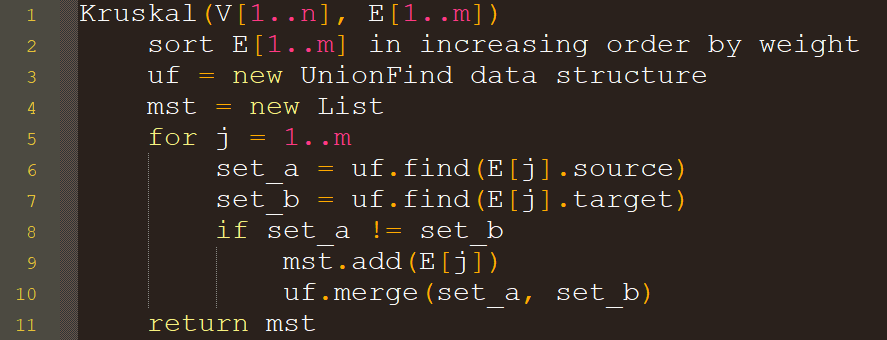 37
Making this even faster
In addition to union by rank, union-find can be implemented with path compression
This variant is introducedin this paper
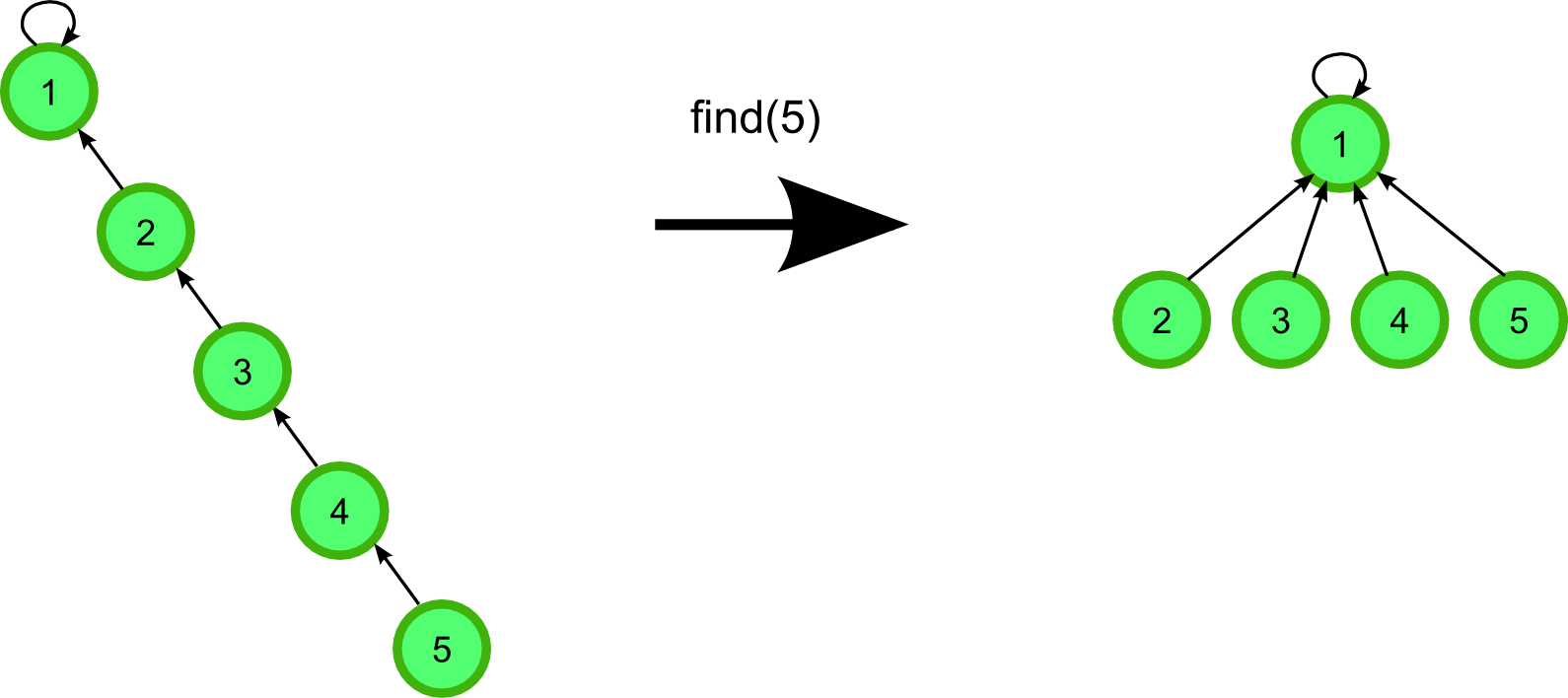 38
efficient union-find
Initialization
Free memory at end
Path compression
Union by rank
39